INTEGROVANÁ KOMUNIKACE
INTEGROVANÉ KAMPANĚ
KONCEPT PR 360
1
JAK PRODÁVAT MIXÉRY
2
Marketingový MIXÉR VERSUS MIX
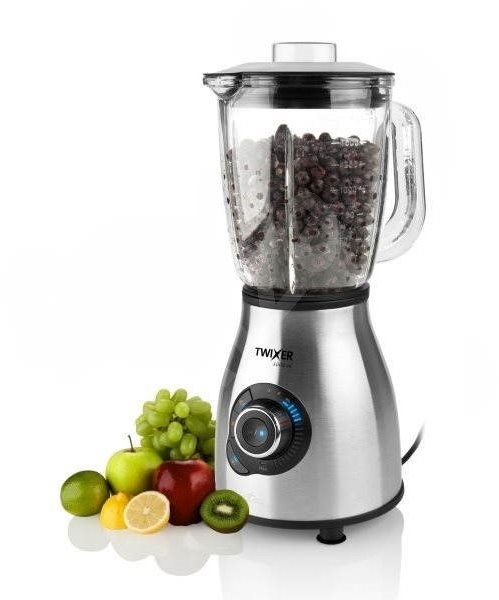 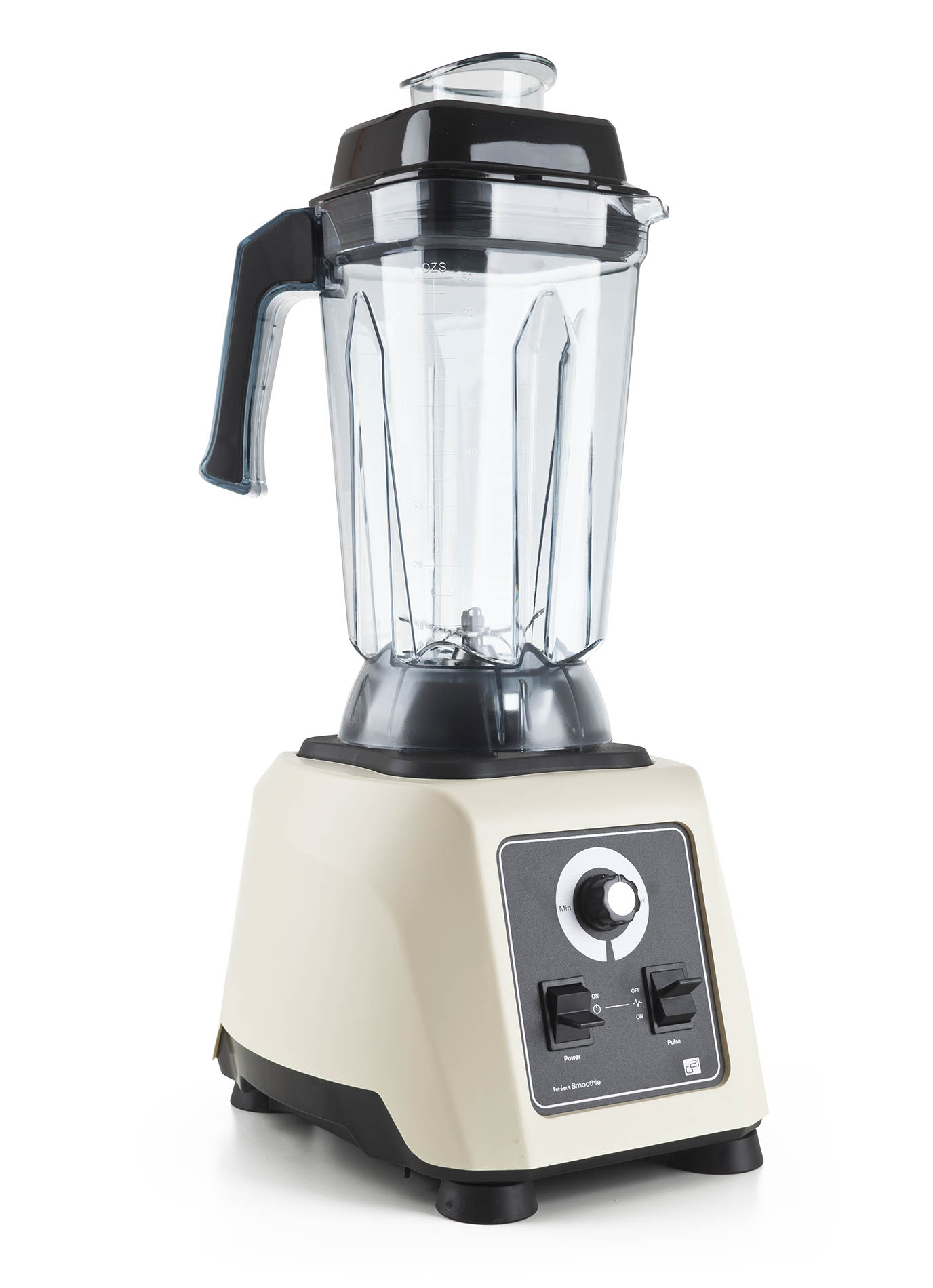 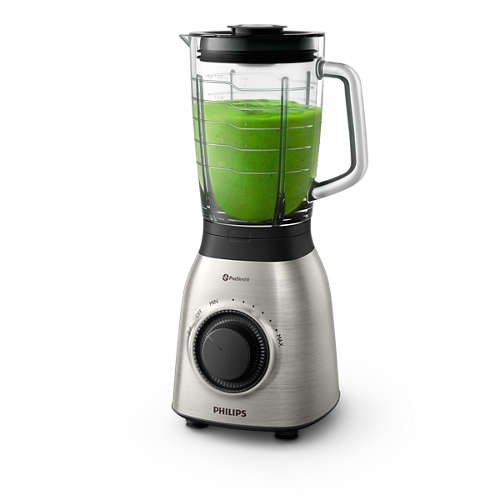 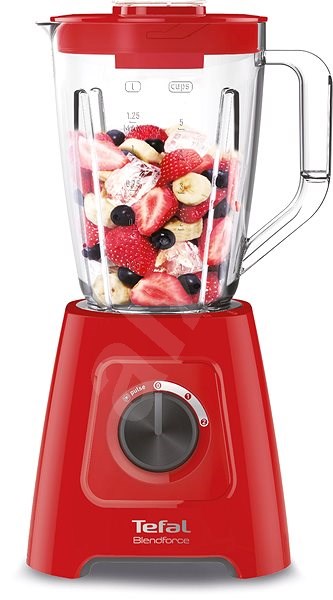 3
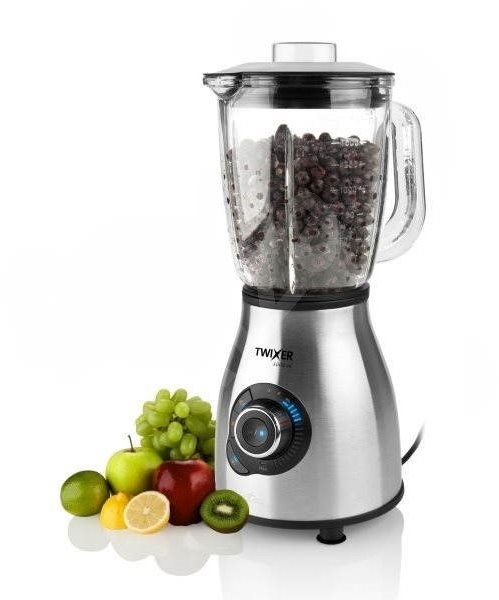 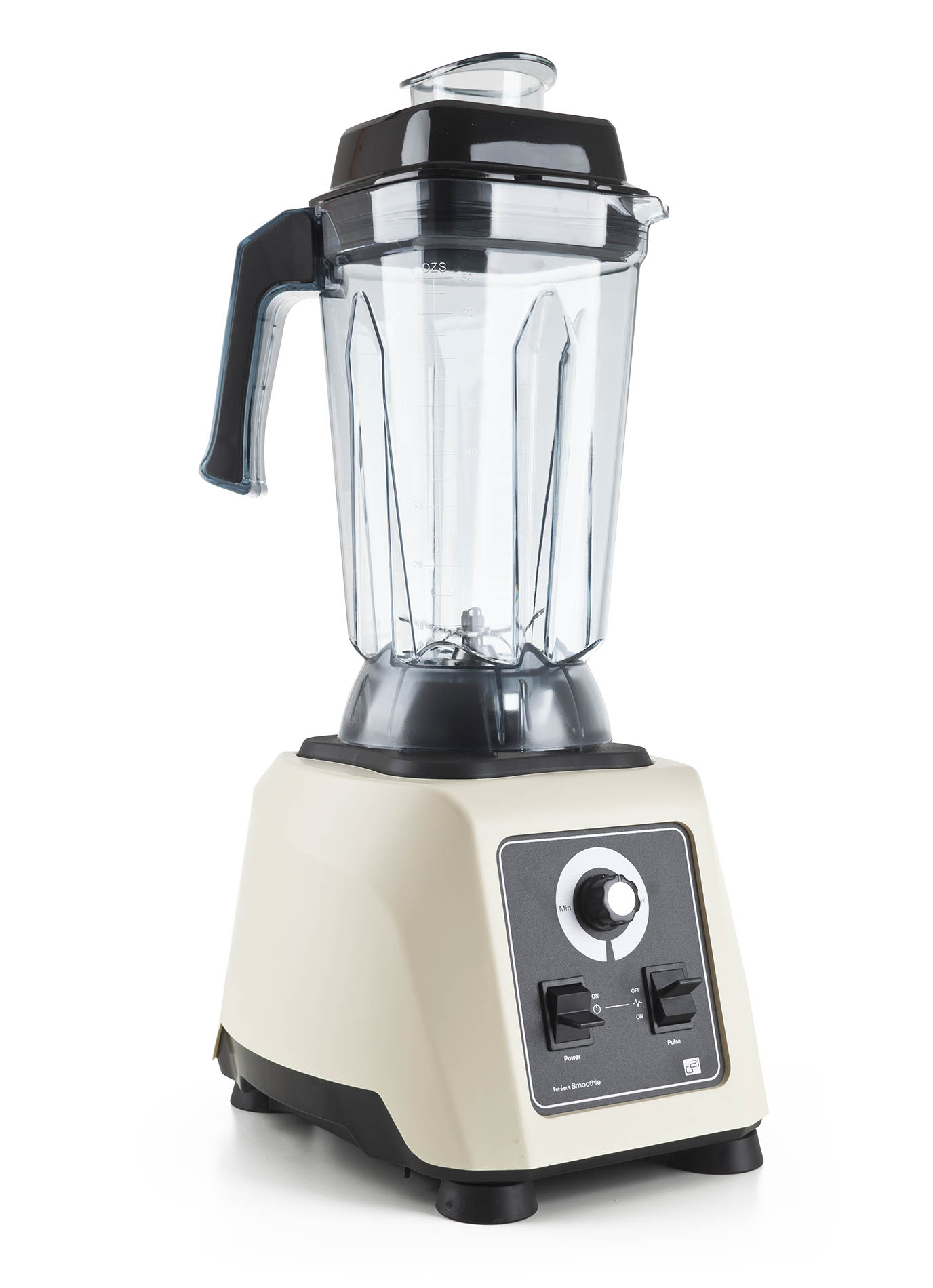 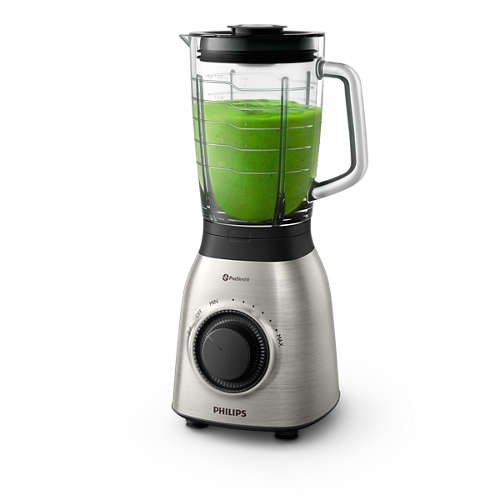 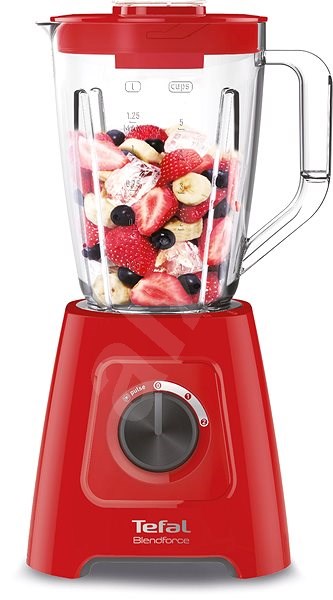 2.499 Kč                                    1.690 Kč 		             950 Kč		               4.490 Kč
4
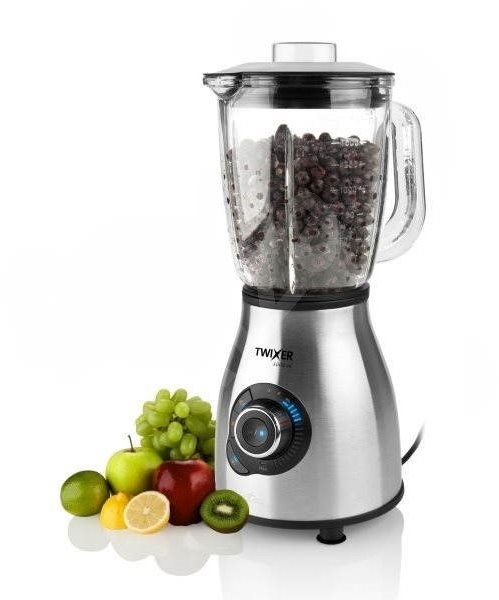 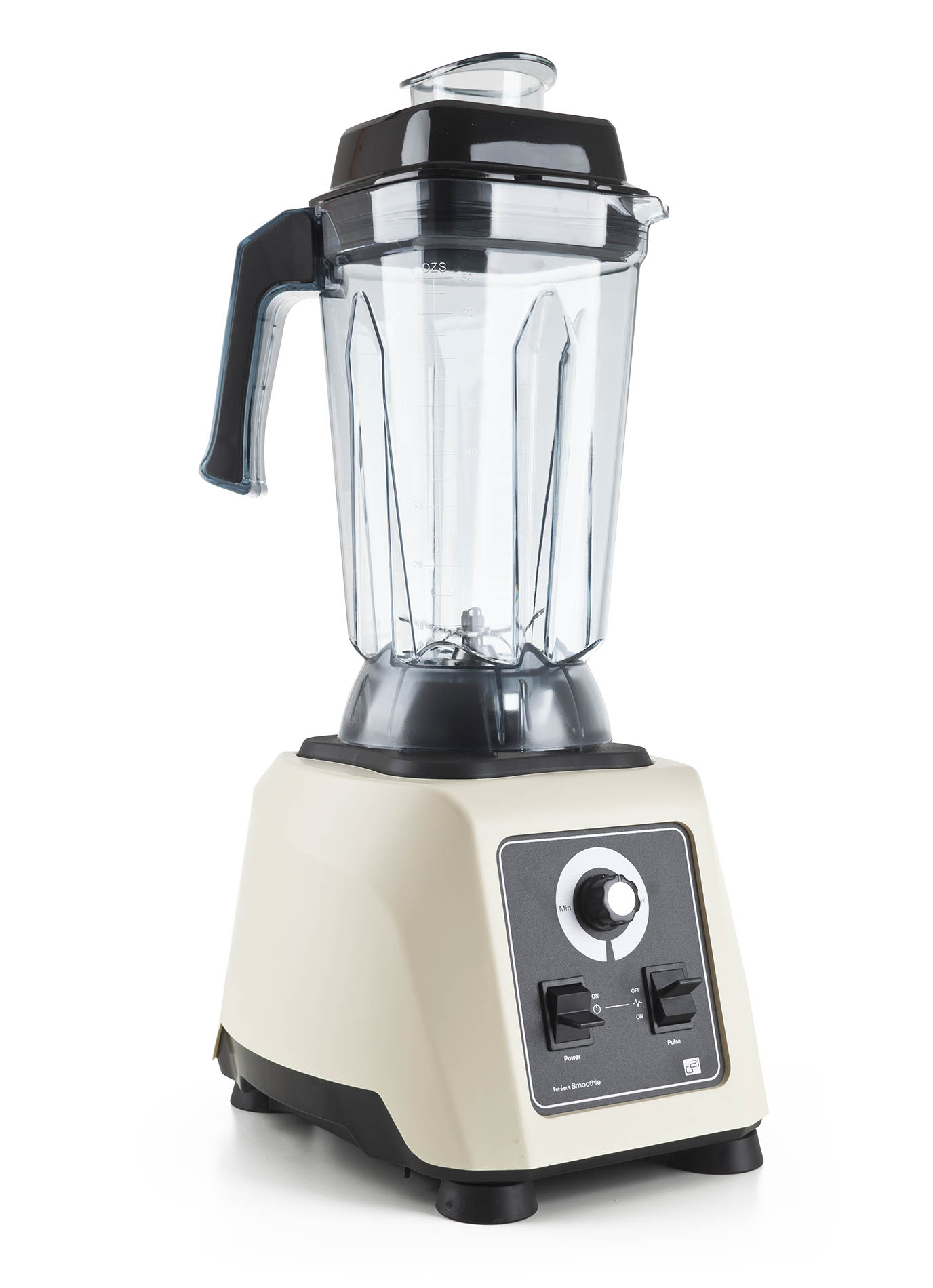 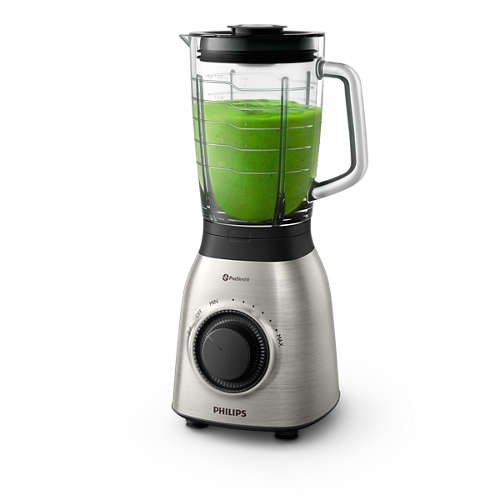 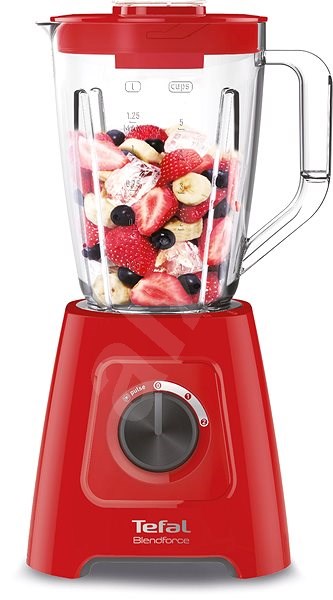 5
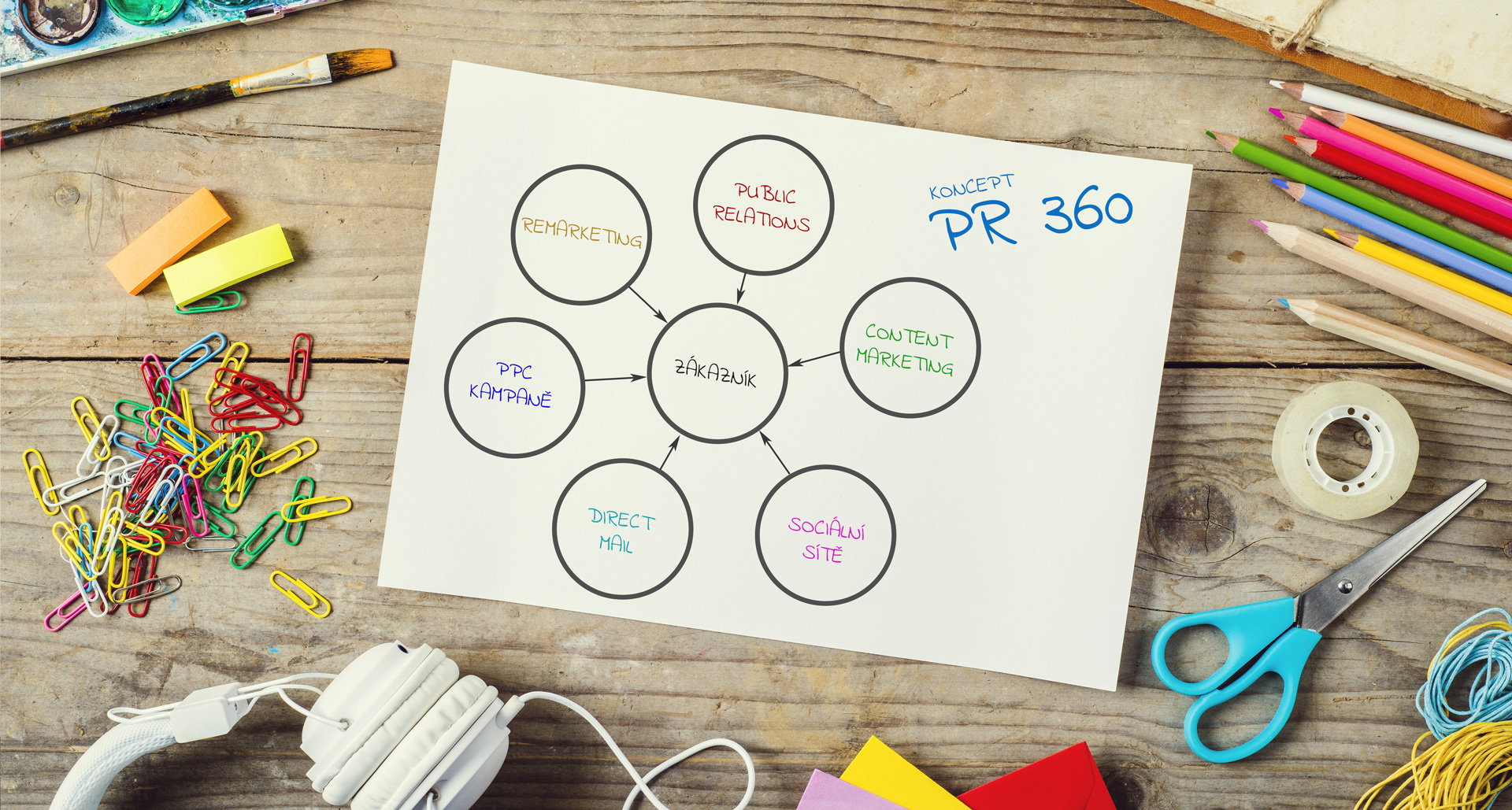 360 KOMUNIKACE
6
360° integrovaná komunikace
Využívá mix nástrojů, 
které oslovují zákazníka ve 360 stupních, jednotným sdělením.
7
Více O konceptu PR360 nawww.pr360.cz
8
PROČ MIXÉR A NE MIX?
9
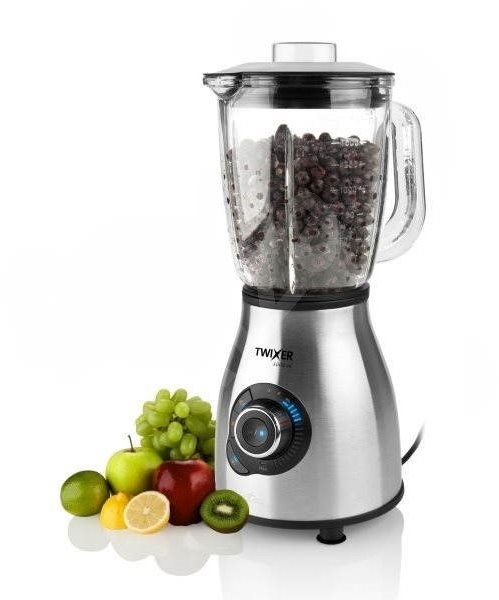 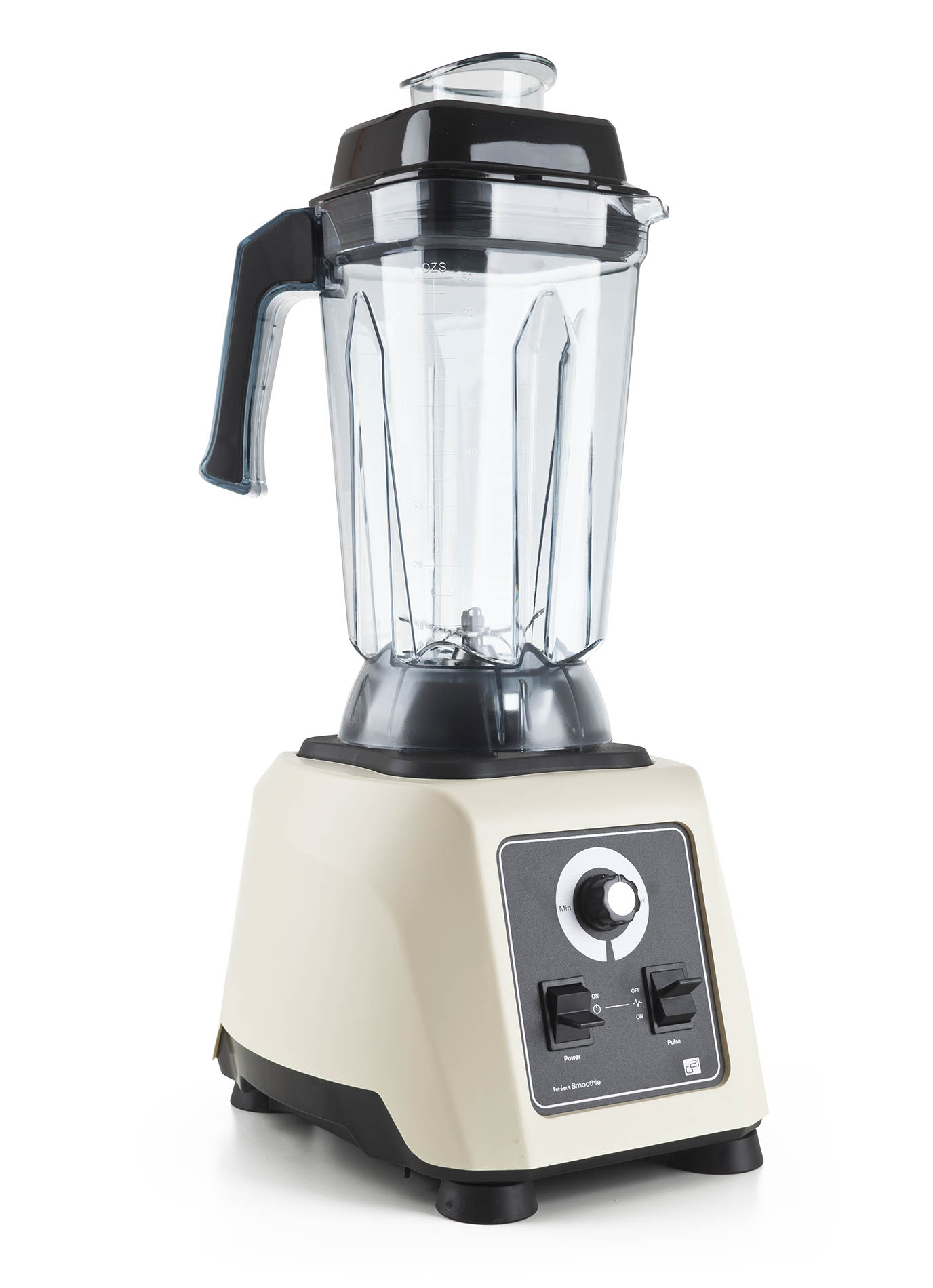 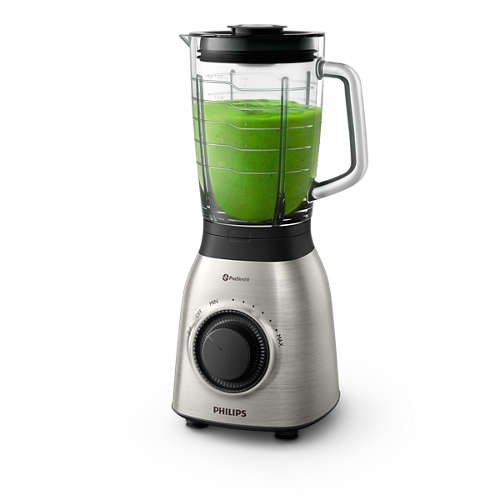 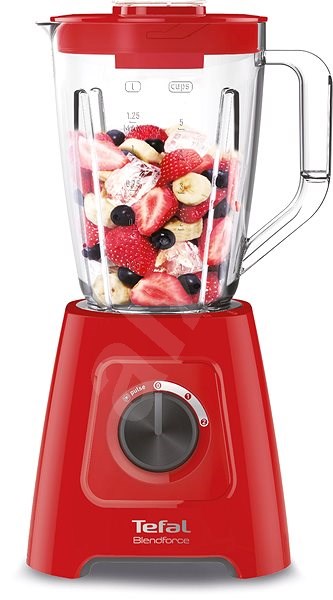 10
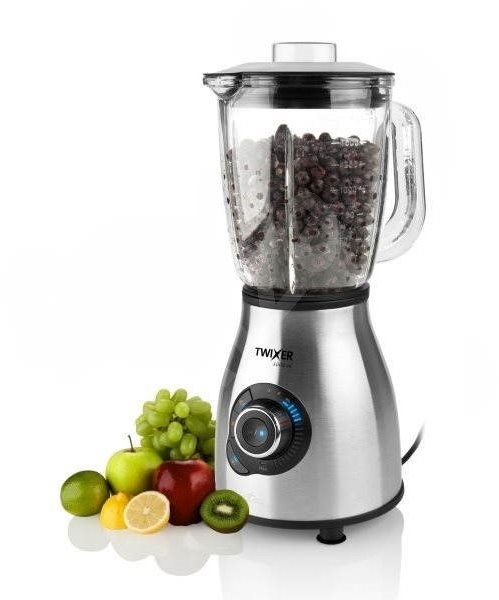 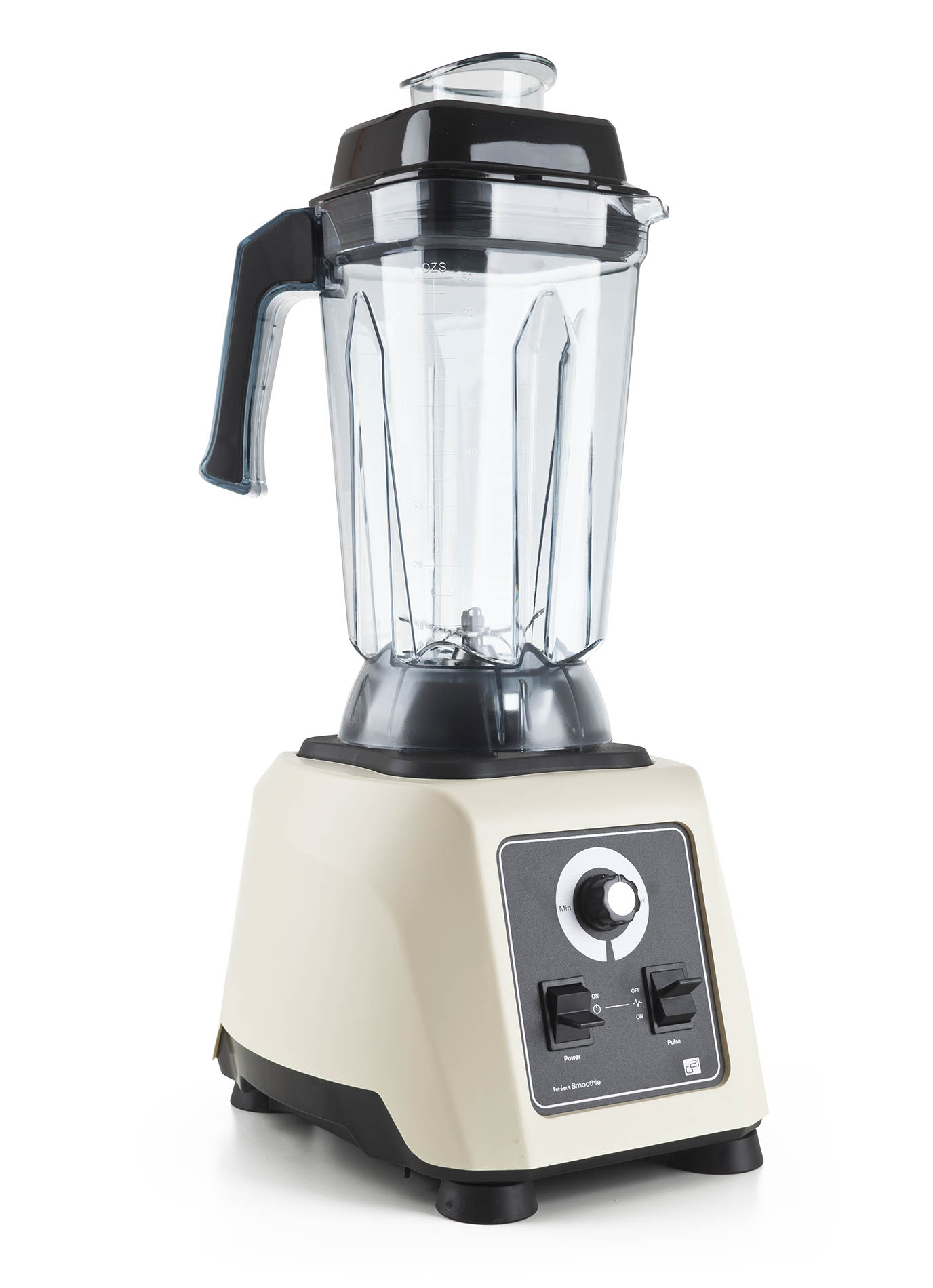 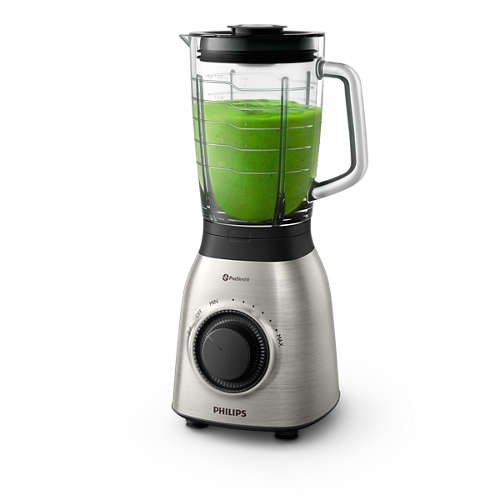 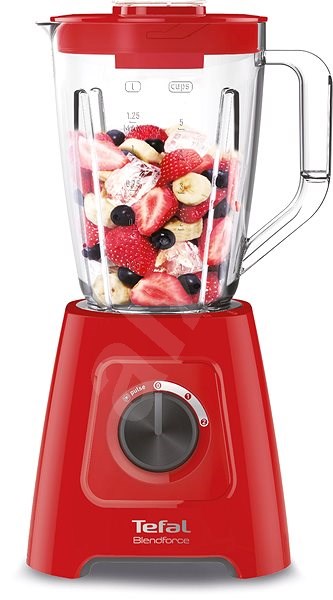 2.499 Kč                                    1.690 Kč 		             950 Kč		               4.490 Kč
11
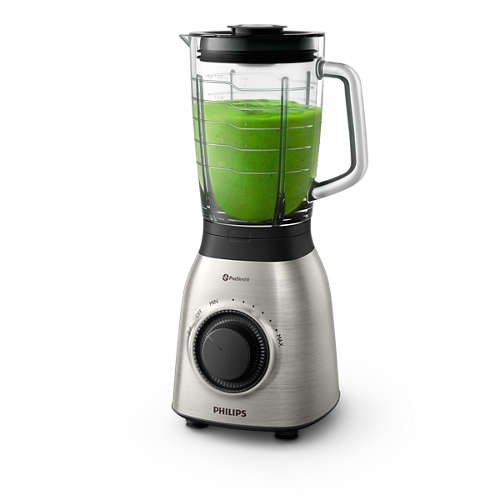 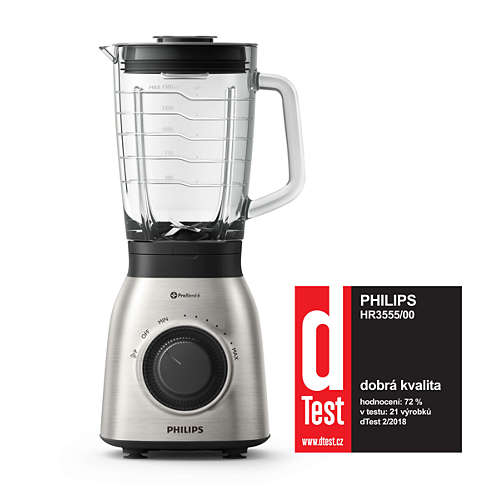 12
teorie
13
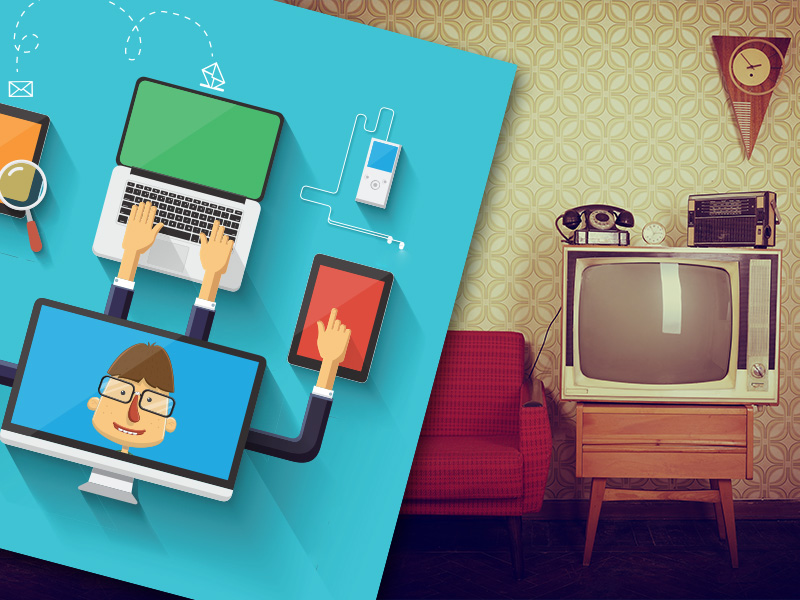 14
360 KOMUNIKACE
Marketingový mix 4P
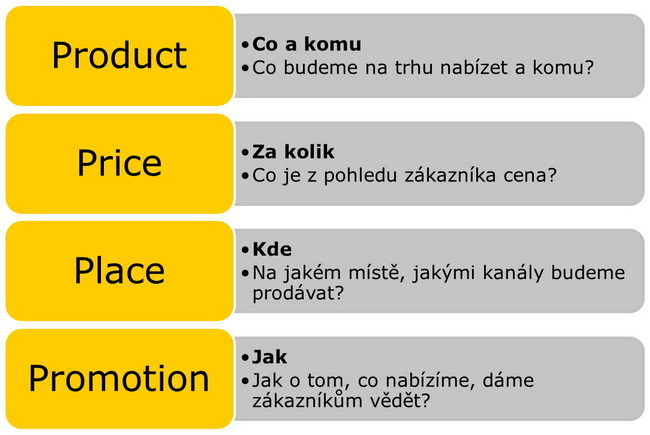 15
360 KOMUNIKACE
Marketingový mix 4C / 4E
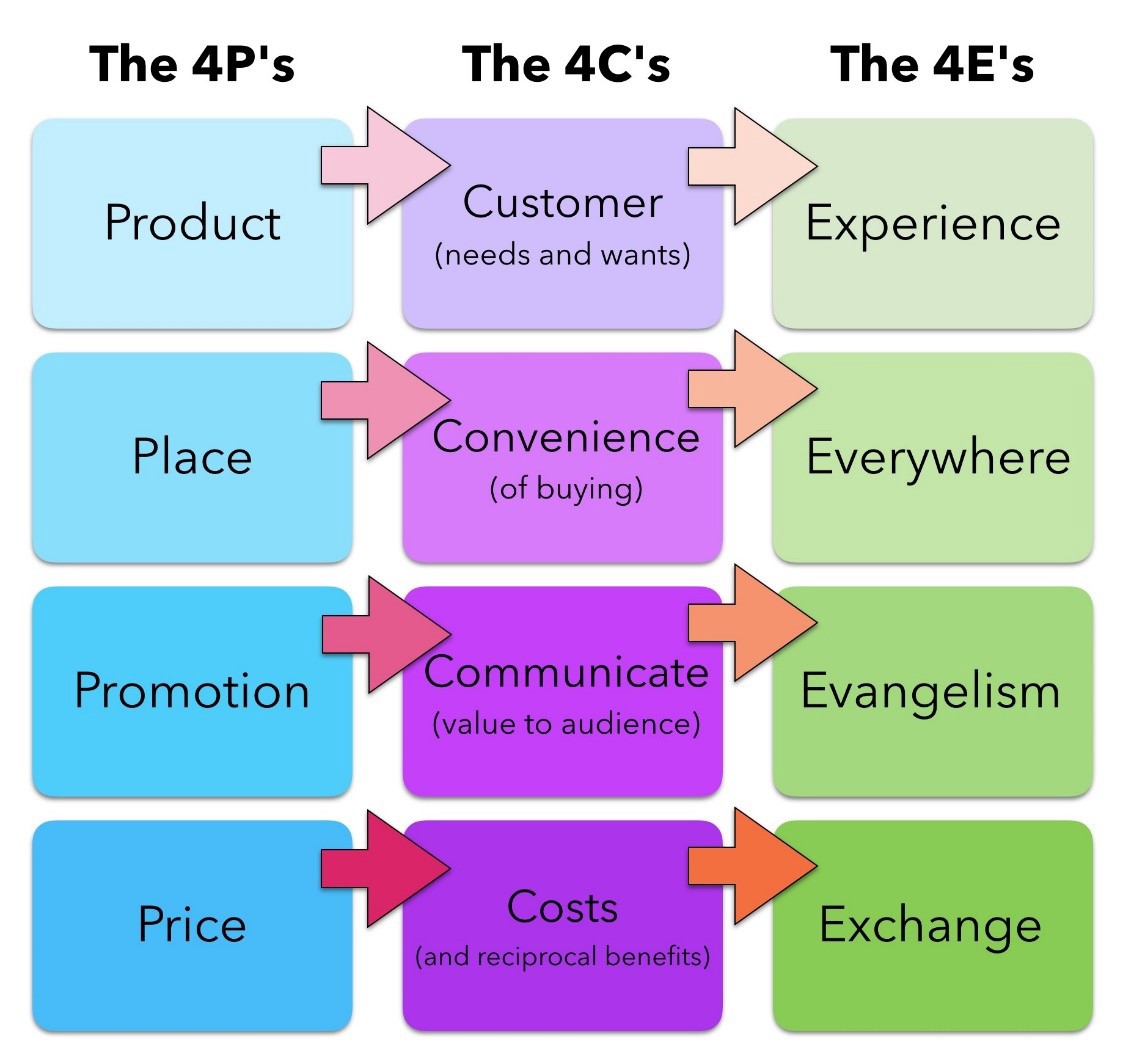 16
360 KOMUNIKACE
ATL – ABOVE THE LINE
Nadlinková komunikace – TV, rádio, média (tisk)

BTL – BELLOW THE LINE
Podlinková komunikace – prakticky vše ostatní

TTL – THROUGH LINE 
Komunikace skrze linku

Integrovaná marketingová komunikace - integrované kampaně
Inbound marketing
360-stupňová komunikace
Multichannel marketing
17
Komunikační model aida(s) – SEE THINK DO CARE
Attention – Pozornost: Cílem první fáze je získat pozornost

Interest – Zájem: Dalším krokem je vzbudit zájem

Desire – Touha: Následně je nutné vyvolat touhou, případně zvýšit pocit potřeby

Action – Akce: Cílovým krokem je zajistit akci (například nákup)

Satisfaction – Spokojenost: Původní model AIDA byl doplněn o post-sell aktivity podporující spokojenost
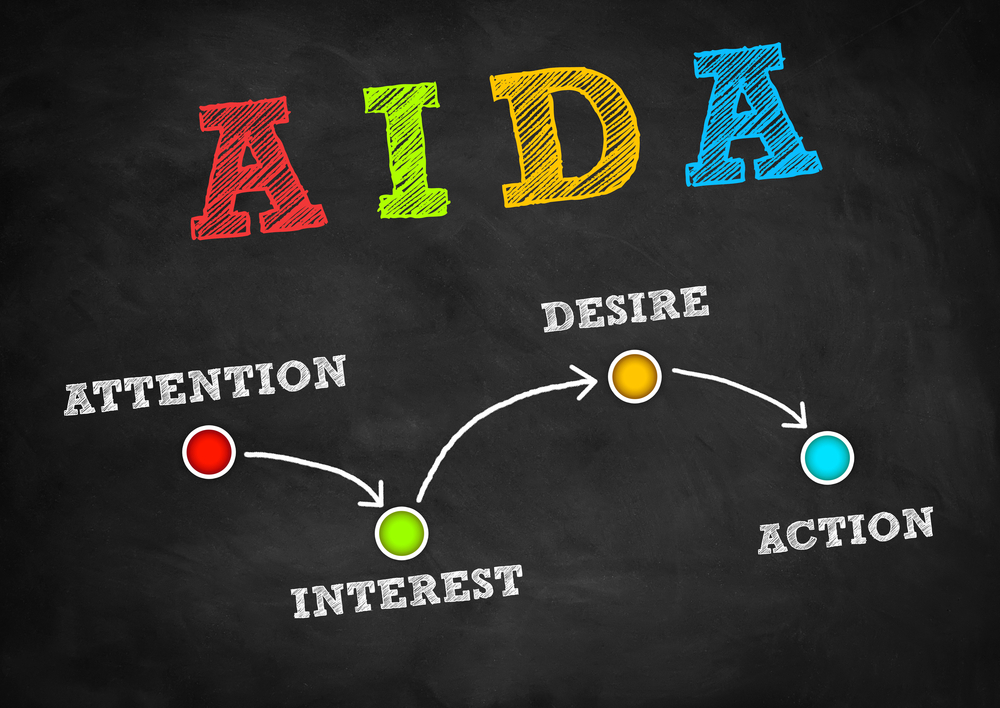 18
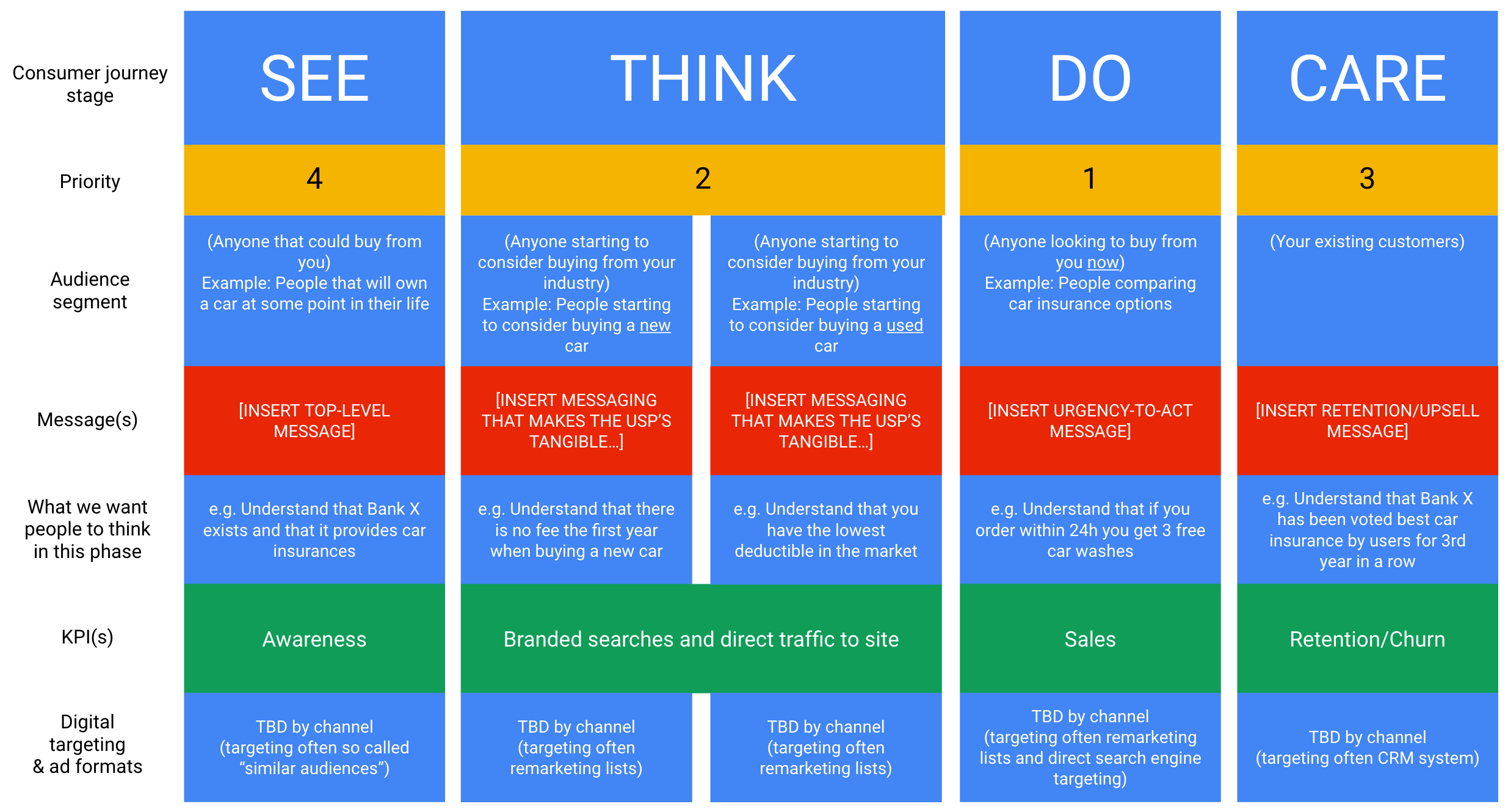 19
Push / pull sTrategie
Cílem Push marketingu je „tlačit“ zákazníky k akci, nejčastěji ke koupi. Jde o jednosměrnou komunikaci, při které firma působí na zákazníky pomocí nevyžádaných informací. Těmi může být (bannerová) reklama, leták, direct marketing apod. 

Push marketing se tedy nejčastěji využívá při uvádění nových produktů na trh, kdy chceme, aby zákazníci produkt zaregistrovali a chtěli jej vlastnit. Push marketing se ale využívá také při budování značky. Cílem je zákazníka informovat, podnítit k akci nebo zvbýšit povědomí.

Strategie Pull marketingu je oboustranná. Hlavním aktérem je sám zákazník, který se chová aktivně. Není jen konzumentem reklamy, uvědoměle vyhledává informace o produktu. Druhý krok je na straně firmy. Pro zajištění tohoto kroku ale musí firma předem podniknout akce, aby zajistila, že ji zákazník najde, dohledá snadno informace a na základě nich se rozhodne pro nákup.
20
PRAXE
21
JAK PRODÁVAT MIXÉRY
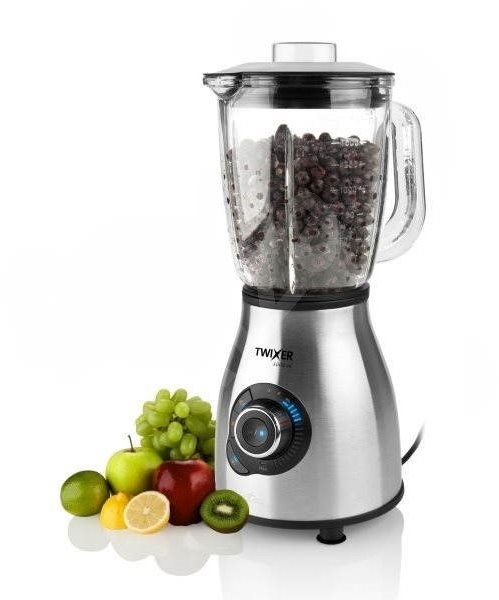 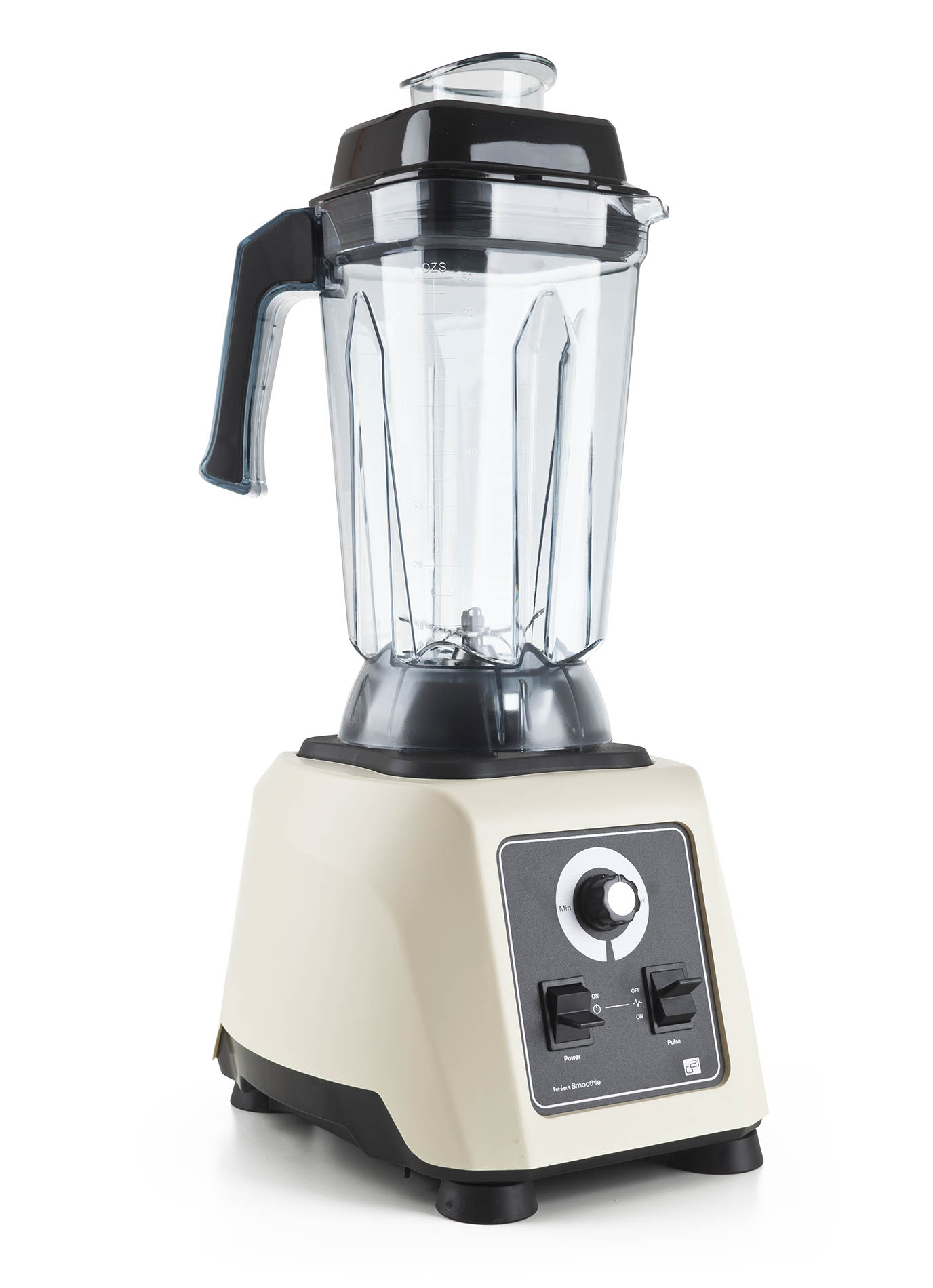 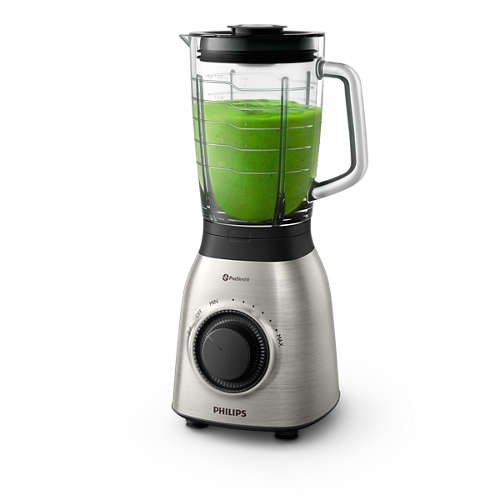 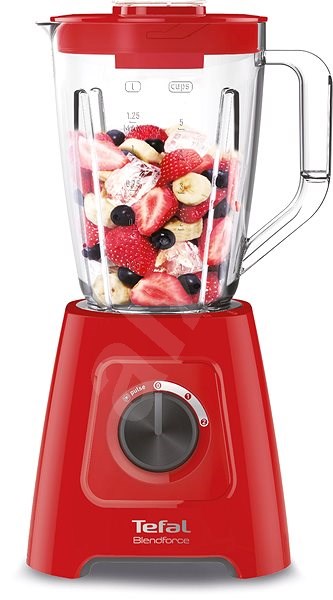 22
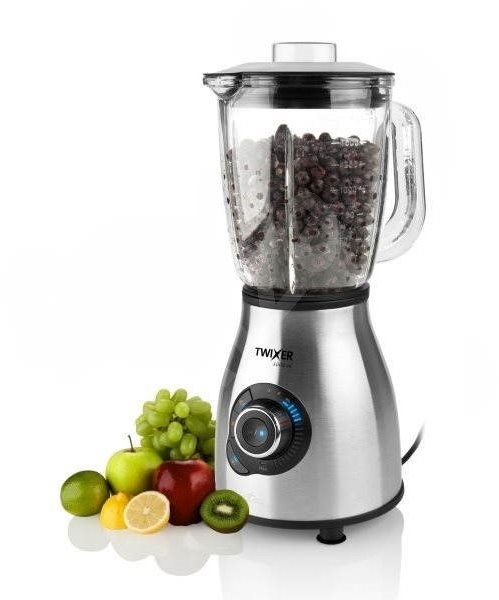 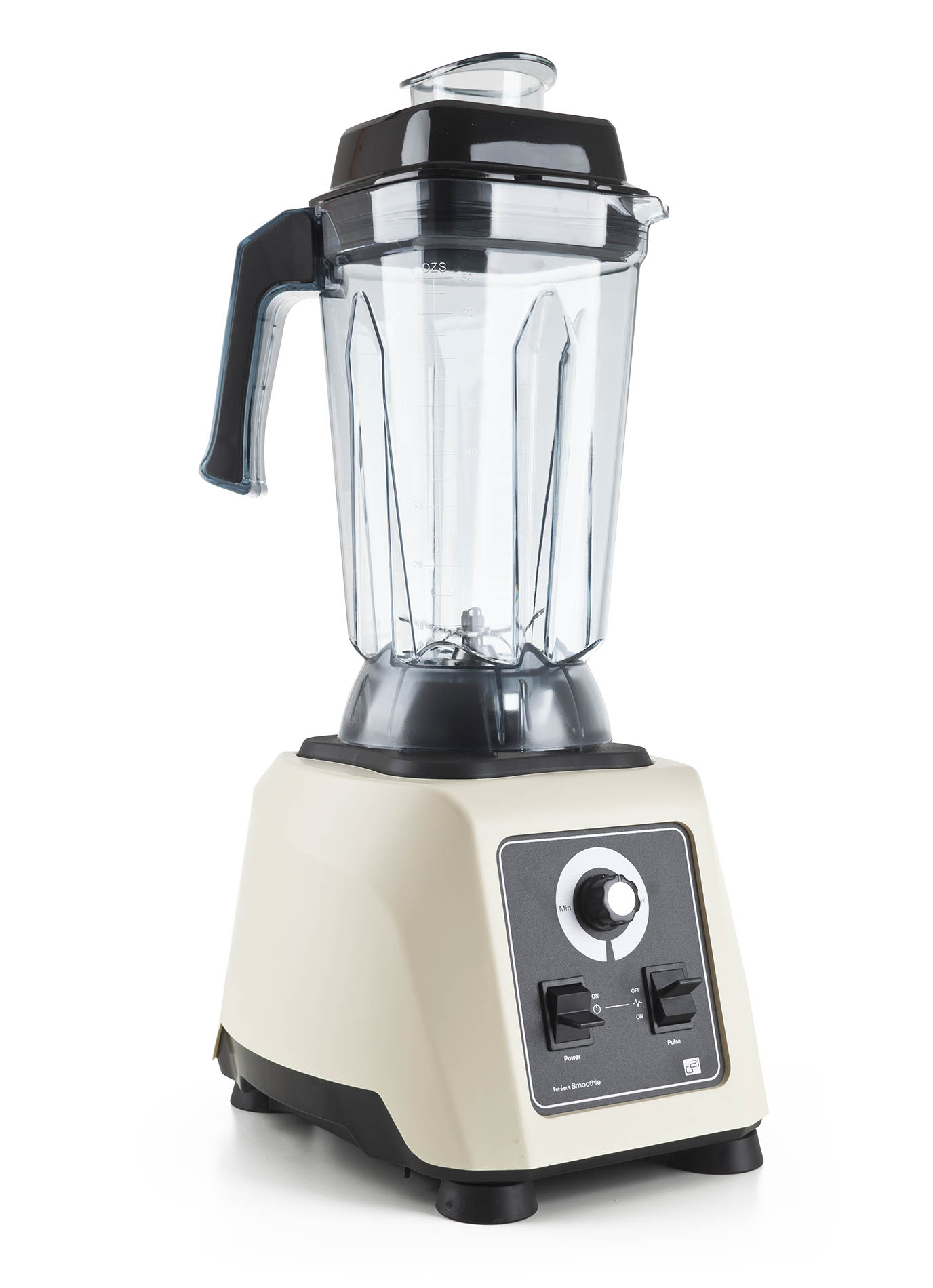 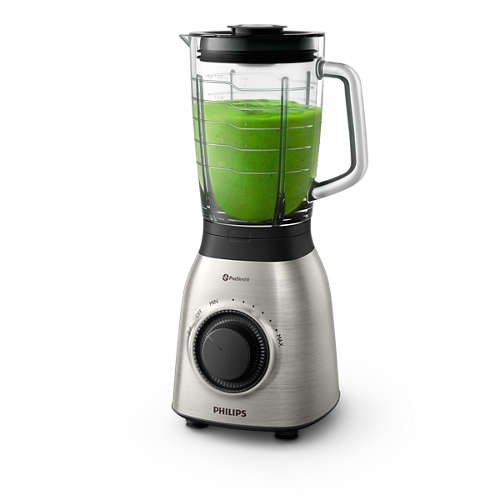 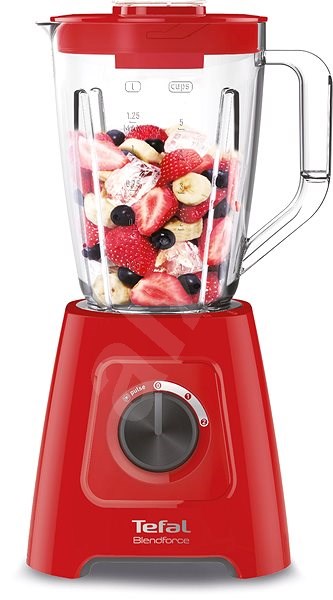 2.499 Kč                                    1.690 Kč 		             950 Kč		               4.490 Kč
23
Co si zapamatovat?
24
360° integrovaná komunikace?
Vzpomeňte si na mixér 
25
26